Physics 1 – Aug 22, 2019
P3 Challenge – Do Now (on slips of paper)
Estimate the area (m2) available to each person on earth if there are around 7 ½  billion people and the earth has a radius of around 5000 km. Give a one sigfig order of magnitude estimate. Then describe this area in terms of the images shown in the video. (answers may vary some)
Hand in Safety Contract or Syllabus Verifications sheets on front bench. (if still need)
Get out Estimation questions and 1.2 WS p1-2 for HMK check
Objectives and Agenda
Objectives
1.2 Uncertainties and Errors




Assignment: IB 1.2 Uncertainty and Errors Practice Sheet, p 2-4
Agenda
Homework Review
Standard Deviation practice
Types of Uncertainty reporting
Error Propagation
Standard Deviation
Not specifically tested on IB, but a “need to know” for the IA.  Don’t use the calculator shortcut until you can do it yourself.
Find average and standard deviation
Possible data set for stopping distances measured by a computer sensor.
Find the average
Find the standard deviation by hand
Check your answer with the stat func 1-var calcs on a graphing calculator (larger sample std listed as Sx) 
Express your best guess rounded to the proper number of sigfigs with its associated uncertainty.
(Report uncertainty to 1 sigfig, then round value to same decimal place.)
Types of uncertainty reporting
Absolute, Fractional and Percent
Absolute uncertainty – a quantity giving the extremes a measured value falls within
Ex: Absolute uncertainty =∆x   
Ex. 23.05 ± 0.01 cm is a best estimate with its absolute uncertainty.
Will have the same unit as x.
Three ways to assess: (use the largest)
Default based on a single measurement 
For a small set of data, (max – min)/2
For a large set of data, standard deviation
Types of uncertainty reporting
Types of uncertainty reporting
Error propagation – Add/Subtract
When two quantities with uncertainty are added (or subtracted), their absolute uncertainties add. 
Even if you subtract, the absolute uncertainties add.

Ex:  Q = A + C
Find Q. 
Add the uncertainties to find the uncertainty in Q.

IB formula summary of this rule:  If: 𝑦 = 𝑎 ± 𝑏 then: 𝛥𝑦 = 𝛥𝑎+𝛥𝑏
For examples:
A =3.5 ± 0.5
B = 0.013 ± 0.001
C = 1.25 ± 0.01
D = 7.1 ± 0.2
Error propagation – Mult/Div
For examples:
A =3.5 ± 0.5
B = 0.013 ± 0.001
C = 1.25 ± 0.01
D = 7.1 ± 0.2
When two quantities with uncertainty are multiplied (or divided), their fractional uncertainties add. 

Ex:  Q =  BD
Find Q. 
Find the fractional uncertainties in B and D.
Add the fractional uncertainties to find the fractional uncertainty in Q.
Multiply Q’s fractional uncertainty by Q to find its ∆Q.

IB formula summary of this rule:
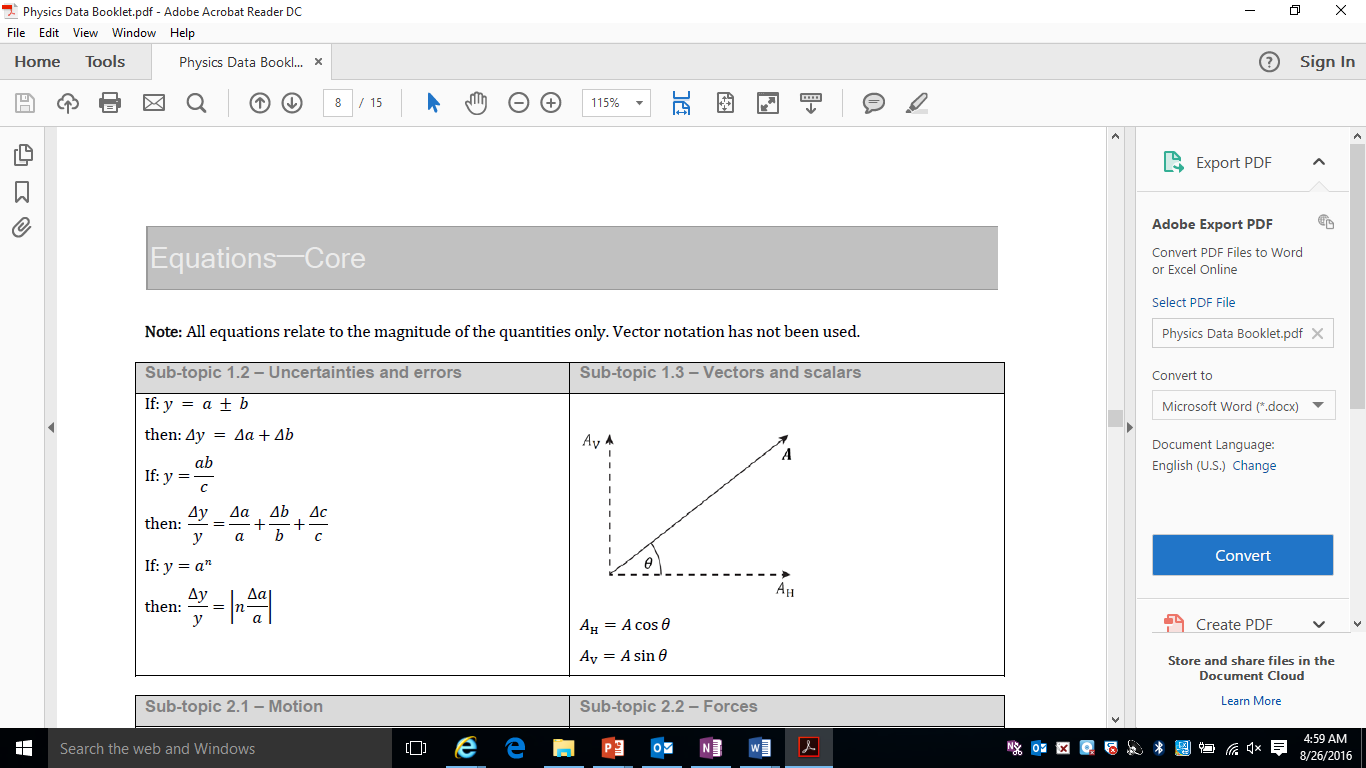 Error propagation – Powers and Roots
For examples:
A =3.5 ± 0.5
B = 0.013 ± 0.001
C = 1.25 ± 0.01
D = 7.1 ± 0.2
When two quantities with uncertainty are raised to a power (or rooted), their fractional uncertainties, multiplied by their exponent, add. 
Ex:  Q =  C3
Find Q. 
Find the fractional uncertainties in C. 
Multiply the fractional uncertainty by the exponent to find the fractional uncertainty in Q. (For Powers and Roots, sign does not matter.)
Multiply Q’s fractional uncertainty by Q to find its ∆Q.

IB formula summary of this rule:
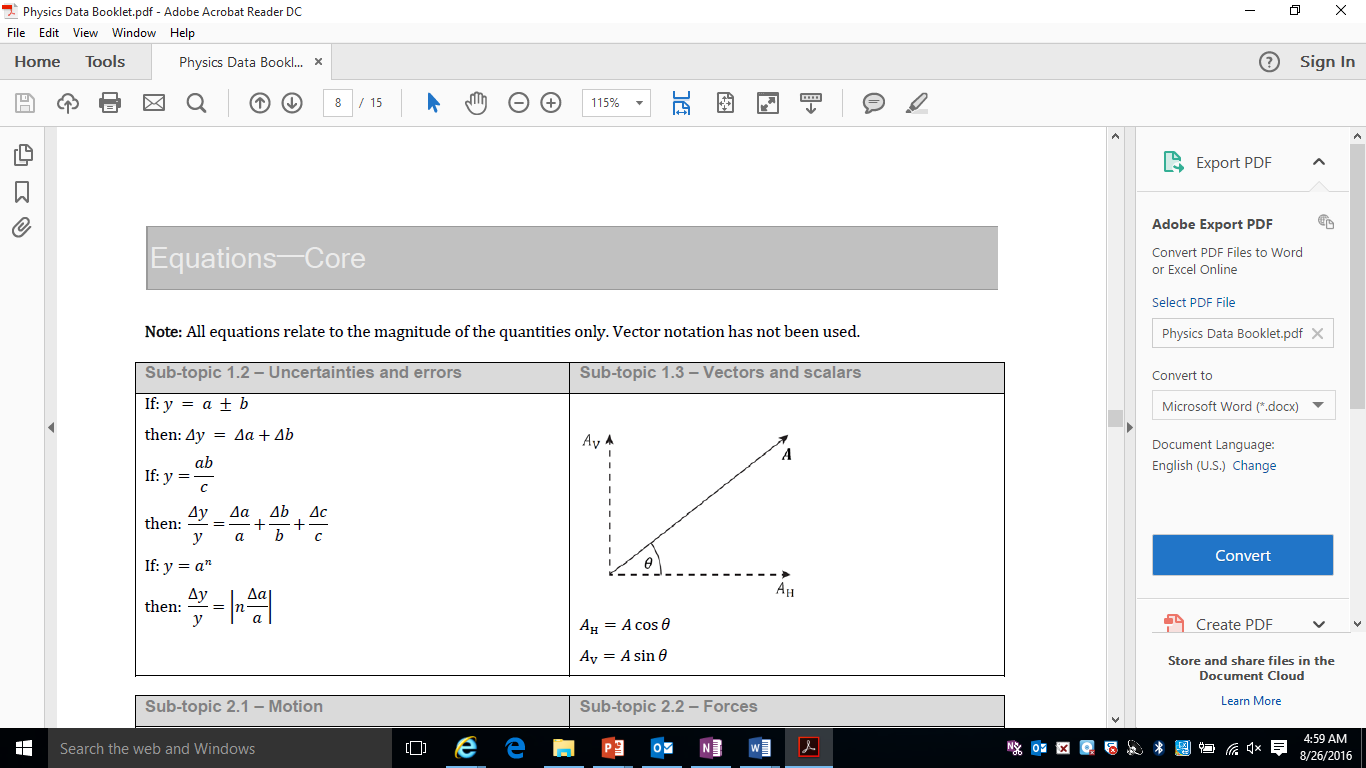 Graphing Error Analysis Overview
Determine two points on each max/min line generated from the extreme point error boxes 
Use algebra to determine the slope and intercept of the max and min lines
Find the (max – min)/2 for slope to determine the uncertainty in the best fit slope.
Find the (max – min)/2 for the intercepts to determine the uncertainty in the best fit intercept.
Write summary equation for the best fit line with uncertainties.
Determine the percent error, if appropriate.
Decide on IV and DV variables.
Title the graph and the two axes.
Decide on scales for both axes.
Plot points.
Draw error bars for extreme points (or all)
Draw best fit line.
Find two points on best fit line. 
Use algebra to find slope of and intercept of the best fit line.
Draw the max and min slope lines
https://www.youtube.com/watch?v=Bkp6nHoS_p4  Animation of the process and practice
Exit Slip - Assignment
Exit slip –  none

What’s Due?  (Pending assignments to complete.)
IB 1.2 Uncertainty and Errors Practice Sheet, p 3-4 except 4 and 9
What’s Next?  (How to prepare for the next day)
Read IB 1.2 p 11-20